PHY 745 Group Theory
11-11:50 AM  MWF  Olin 102

Plan for Lecture 9:

Evaluating transition matrix elements using character tables
Reading: Chapter 8 in DDJ
Analysis of vibrational infrared spectra
Analysis of vibrational Raman spectra
Note:    In this lecture, some materials are taken from an electronic version of the Dresselhaus, Dresselhaus, Jorio text
2/1/2017
PHY 745  Spring 2017 -- Lecture 9
1
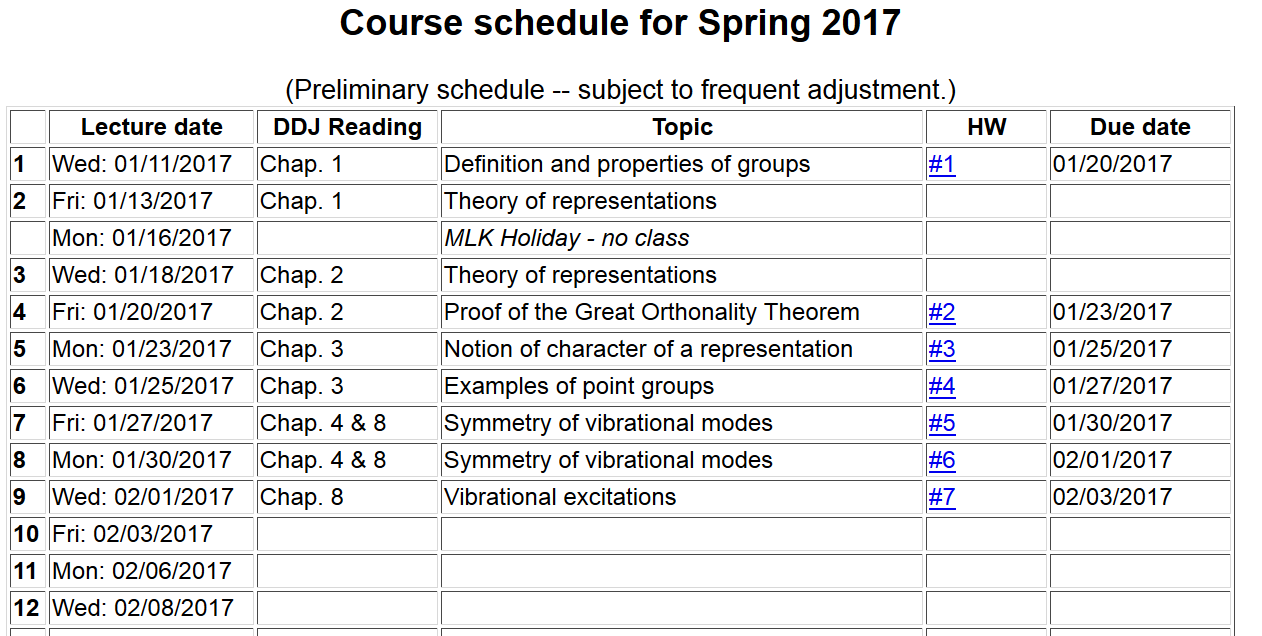 2/1/2017
PHY 745  Spring 2017 -- Lecture 9
2
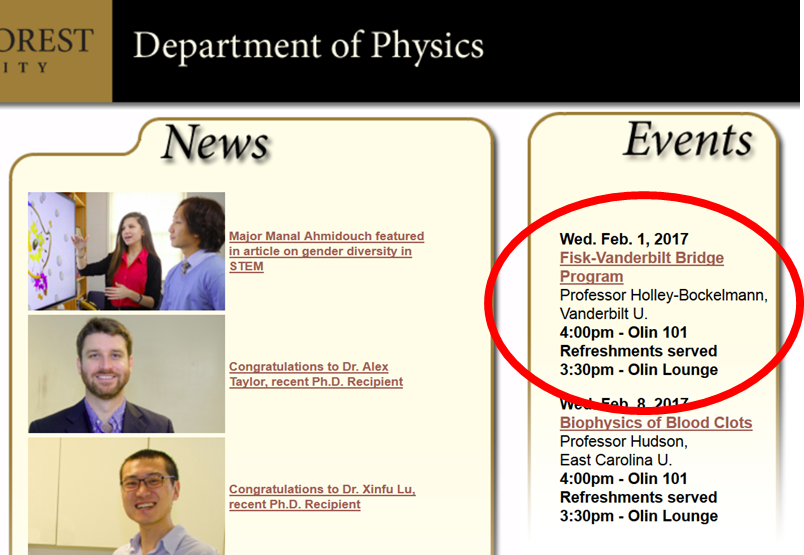 2/1/2017
PHY 745  Spring 2017 -- Lecture 9
3
Symmetry analysis of the coupling of electromagnetic waves to molecular vibrations
Infrared spectrum of gaseous H2O from NIST
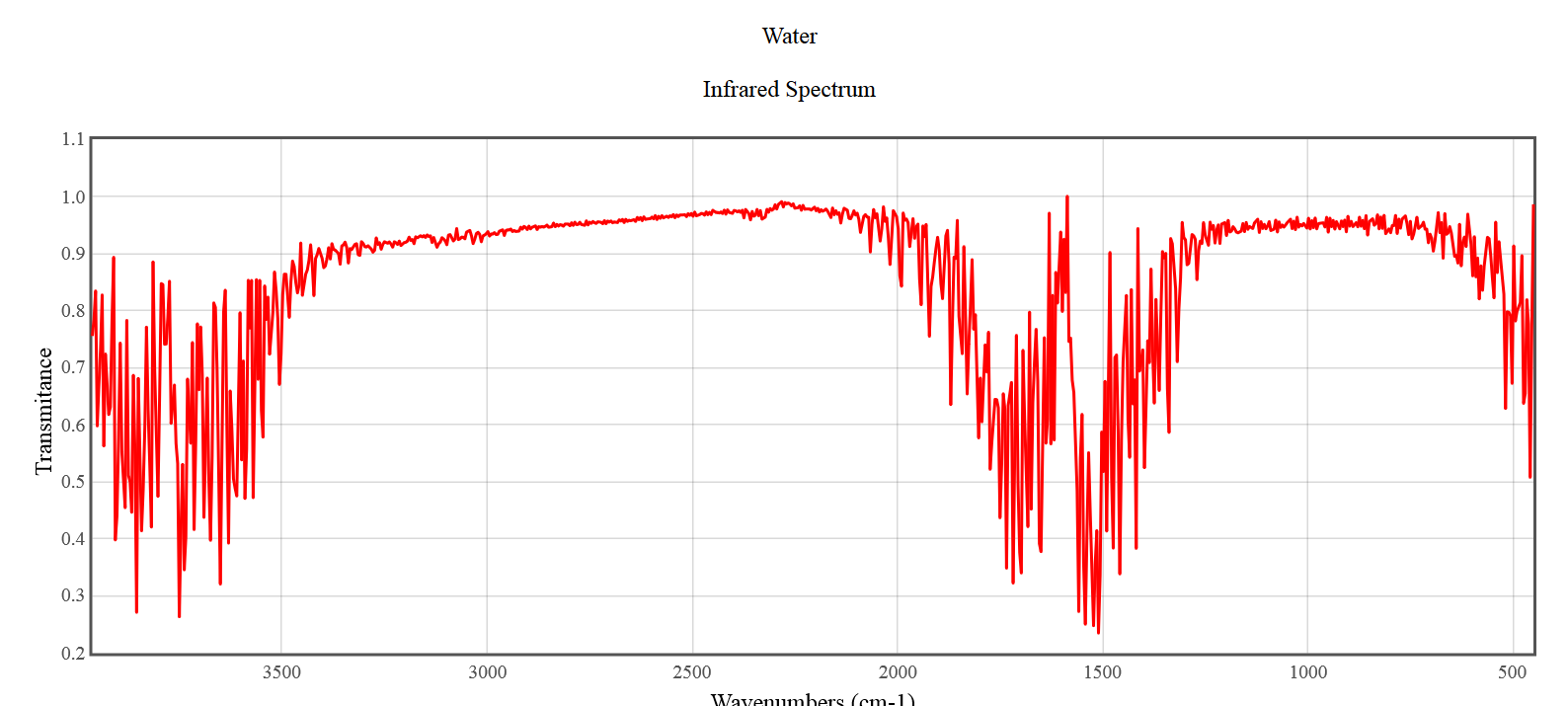 B1
A1
A1
2/1/2017
PHY 745  Spring 2017 -- Lecture 9
4
Fermi Golden Rule for absorption of electromagnetic radiation
density of final states
Note that radiation couples to molecules with net dipole moment
2/1/2017
PHY 745  Spring 2017 -- Lecture 9
5
Example of H2O
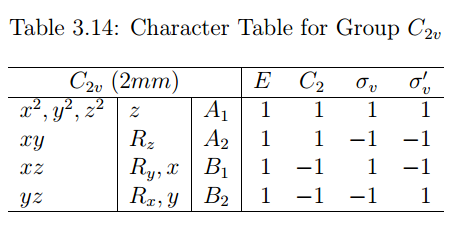 2/1/2017
PHY 745  Spring 2017 -- Lecture 9
6
Infrared spectrum of gaseous CH4 from NIST
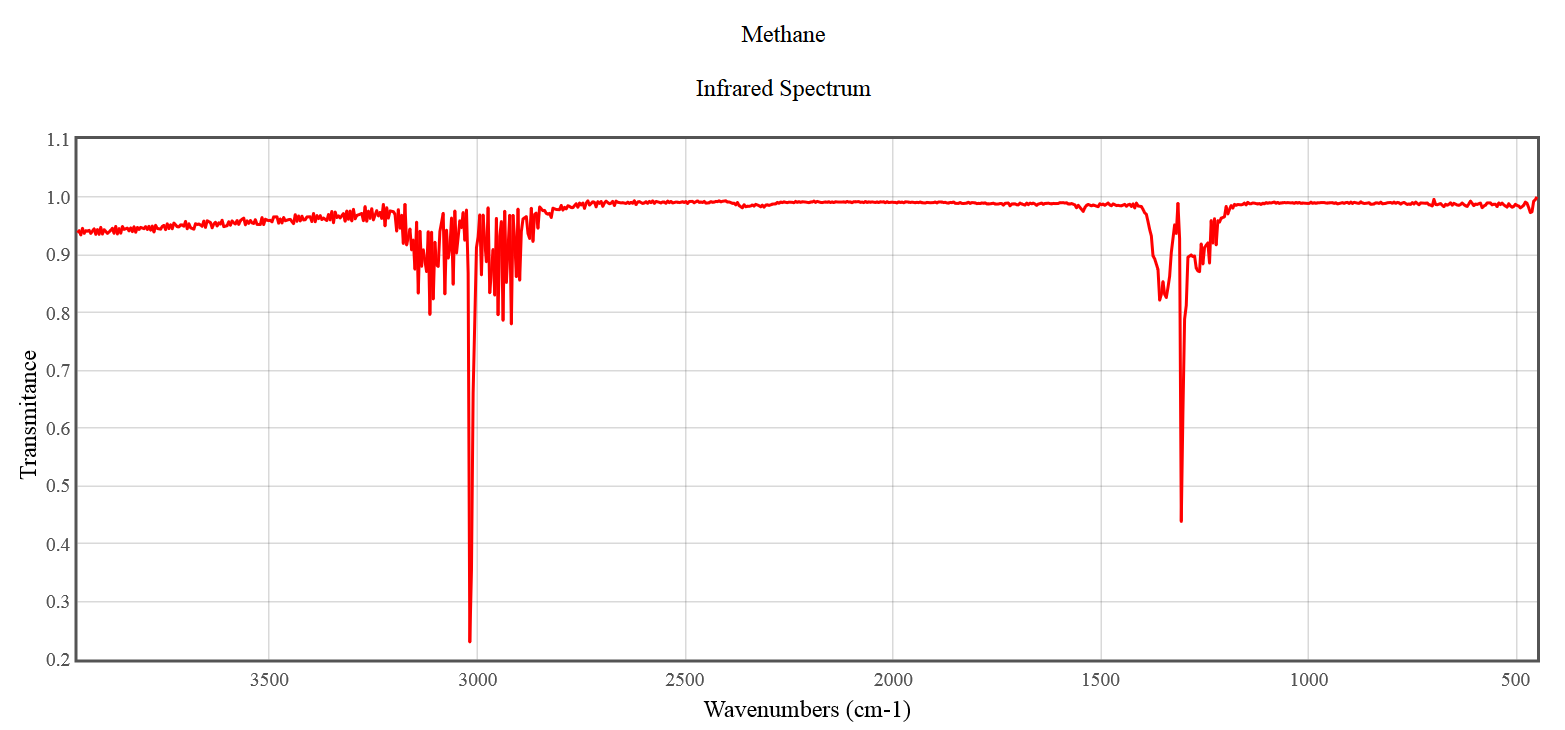 2/1/2017
PHY 745  Spring 2017 -- Lecture 9
7
Example of CH4
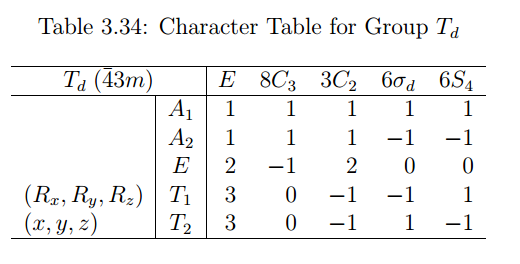 2/1/2017
PHY 745  Spring 2017 -- Lecture 9
8
Vibrational modes excited by Raman scattering
polarizability due to vibration at frequency wv
static polarizability
anti-Stokes interaction
Stokes interaction
Rayleigh interaction
2/1/2017
PHY 745  Spring 2017 -- Lecture 9
9
2/1/2017
PHY 745  Spring 2017 -- Lecture 9
10
Example for H2O
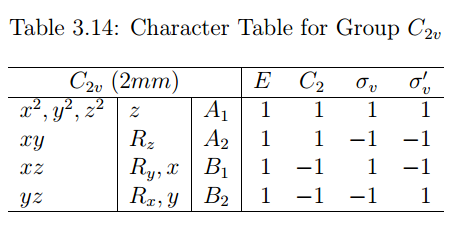 2/1/2017
PHY 745  Spring 2017 -- Lecture 9
11
Other examples
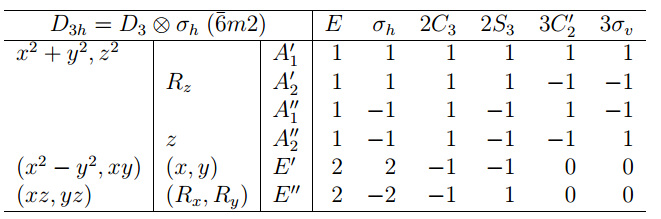 Raman


IR
IR+Raman
Raman
2/1/2017
PHY 745  Spring 2017 -- Lecture 9
12